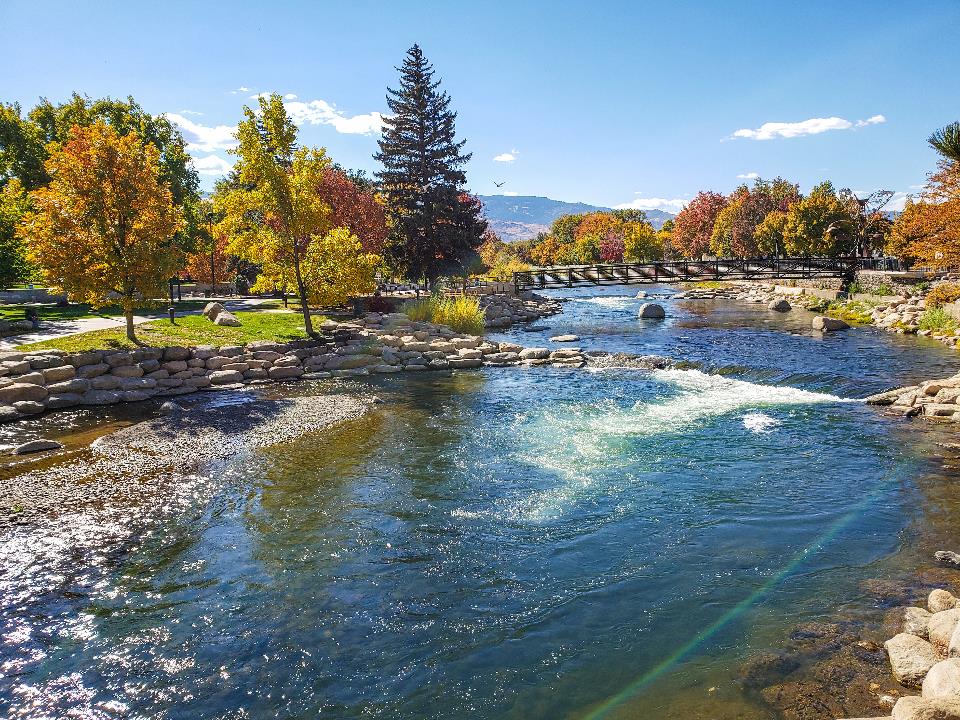 Public Process and NAB Review
Neighborhood Advisory Board
How Does Development Work?
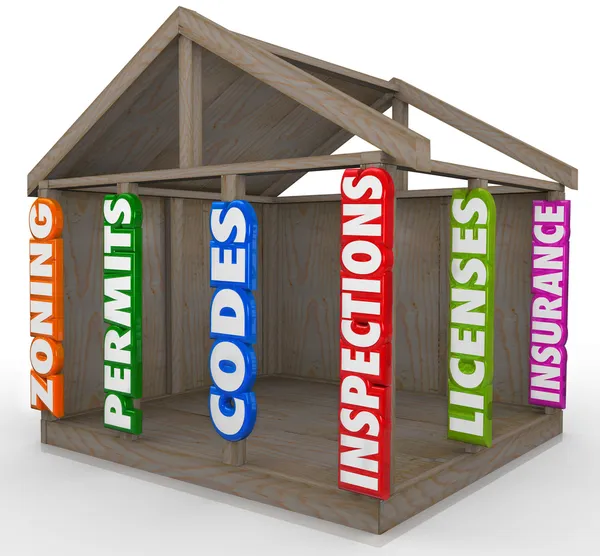 2
What Triggers a Project to be Reviewed?
Purpose of Table of Allowed Uses
Administrative Review Process
Planning Commission Approval
City Council Approval
Table of Allowed Uses
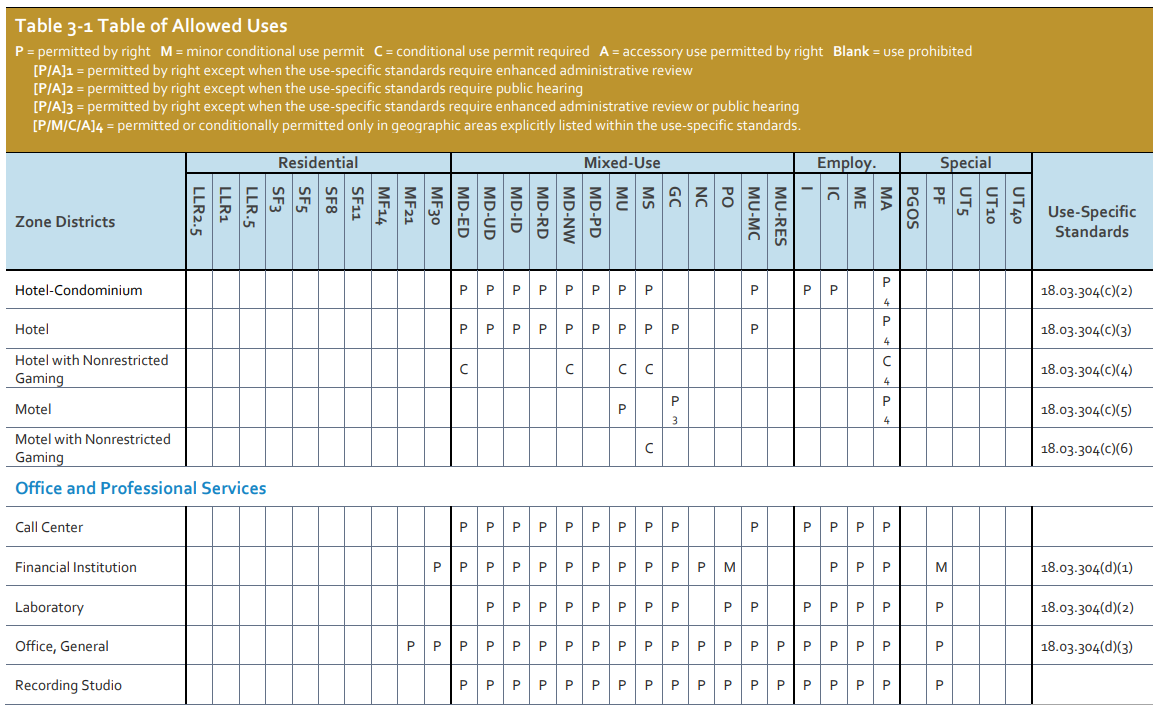 3
What Triggers NAB Review?
NAB’s Review:
Development projects that require approval by  Planning Commission or City Council.
NAB’s Don’t Review:
Building Permits
Administrative Review (30-day review process)
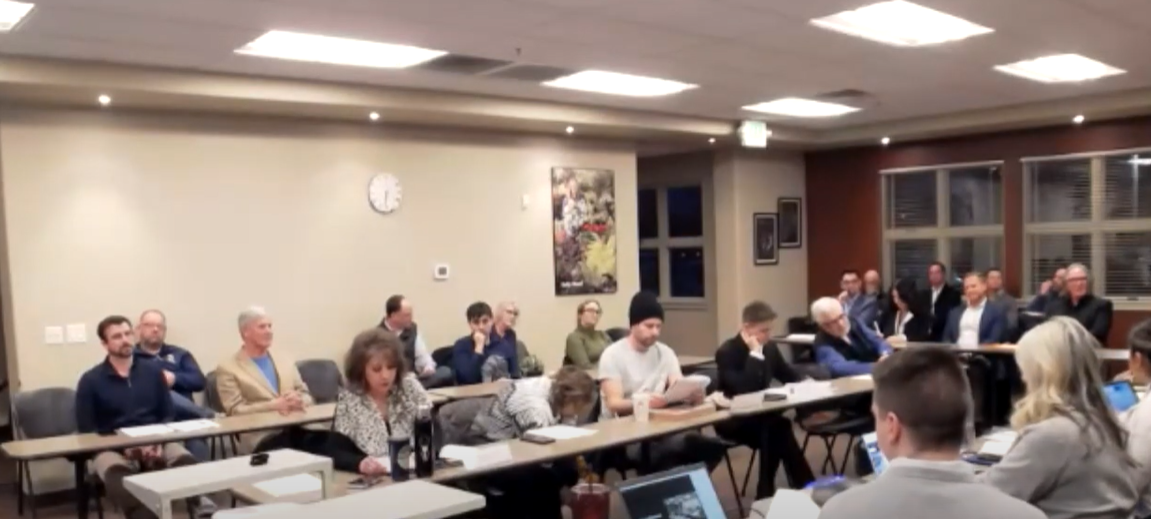 4
Process for Public Notice
Courtesy postcards
Mailed out within the first week of staff review.
Public Notice postcards
Mailed out 10 days prior to public hearing/decision date.
Example of Courtesy Notice Postcard
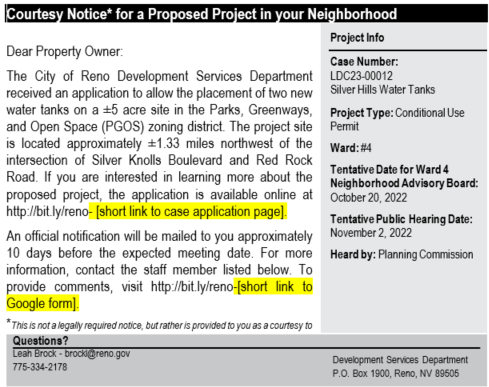 5
Why do Meeting Dates Change?
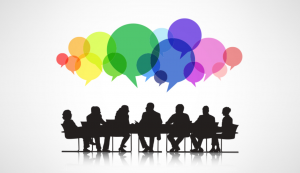 Staff review often results in
 changes to the project.
The project dates are tentative.
All meeting agendas are posted on-line:
https://reno.primegov.com/public/portal
6
Can I Sign Up to Receive All Agendas?
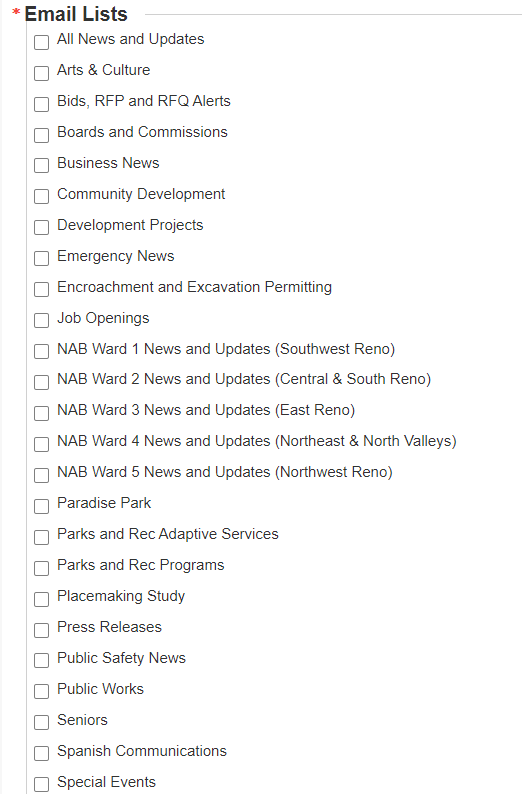 YES!!!!  You can sign up to receive City of Reno agendas and newsletters.
City website – “How do I sign up for newsletters”
https://www.reno.gov/how-do-i/sign-up-for/newsletters
7
Questions?
8